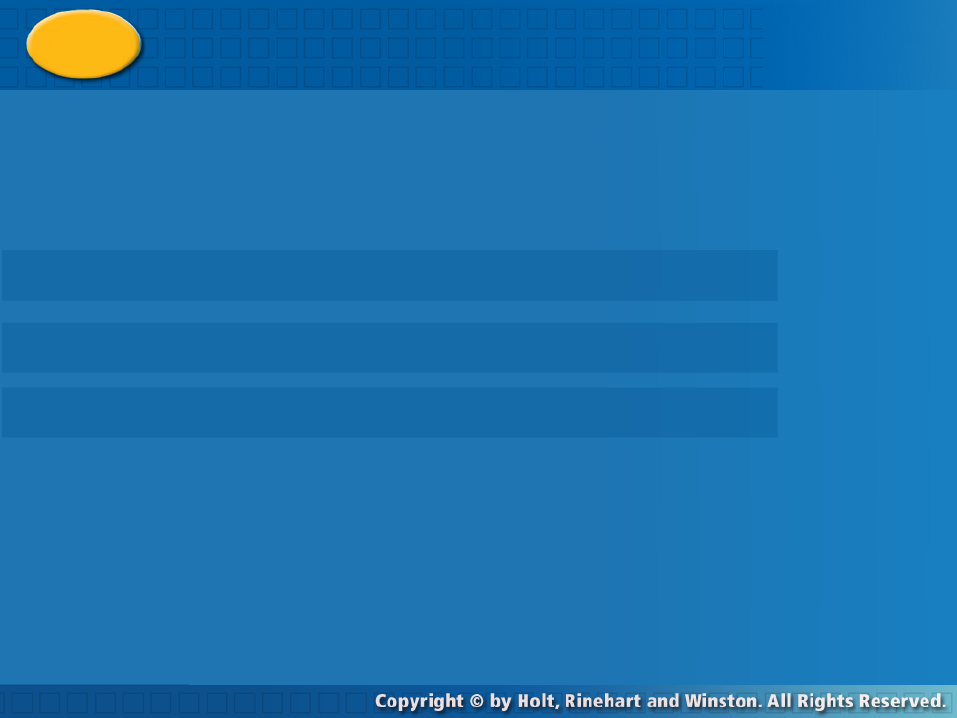 1.2, 1.3
Solving One-Step Equations 
By Adding, Subtracting, 
Multiplying & Dividing
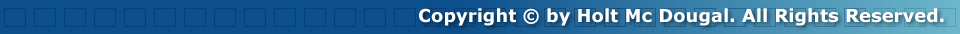 Holt McDougal Algebra 1
Solve each equation.
1.    

2.   
3. –5 + c = 22    
4.
1.2, 1.3
Warm up
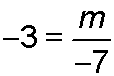 21
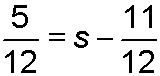 4/3
27
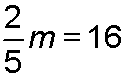 40
1.2, 1.3
7
7
7
5
7
5
5
7
5
5
= z –
Since      is subtracted from z, add       to
both sides to undo the subtraction.
16
16
16
16
16
16
16
16
16
16
3
+
+
4
7
7
3
= z
16
16
4
3
= z –
4
Check
To check your solution, substitute      for z in the original equation.
–
Example 1
Solve the equation. Check your answer.

1.2, 1.3
Example 2
A person's maximum heart rate is the highest rate, in beats per minute, that the person's heart should reach. One method to estimate maximum heart rate states that your age added to your maximum heart rate is 220. Using this method, write and solve an equation to find a person's age if the person's maximum heart rate is 185 beats per minute.
1.2, 1.3
added to
maximum heart rate
220
age
is
Example 2 Continued
a          +              r              =      220
a + r = 220
Write an equation to represent the relationship.
a + 185 =  220
Substitute 185 for r. Since 185 is added to a, subtract 185 from both sides to undo the addition.
– 185  – 185
a = 35
A person whose maximum heart rate is 185 beats per minute would be 35 years old.
1.2, 1.3
c
= 7
8
c
= 7
Check
8
56
7
8
Example 3
Solve the equation. Check your answer.
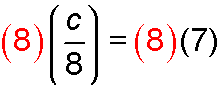 Since c is divided by 8, multiply both sides by 8 to undo the division.
c = 56
To check your solution, substitute 56 for c in the original equation.
7    7

1.2, 1.3
Check  0.5y = –10
Example 4
Solve the equation. Check your answer.
0.5y = –10
Since y is multiplied by 0.5, divide both sides by 0.5 to undo the multiplication.
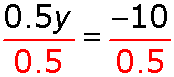 y = –20
To check your solution, substitute –20 for y in the original equation.
0.5(–20)  –10
–10  –10

1.2, 1.3
5
6
5
6
6
5
6
5
The reciprocal of      is     . Since w is multiplied by     , multiply both sides by      .
5
w = 20
Check
6
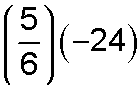 20
Example 5
Solve the equation.
5
w = 20
6
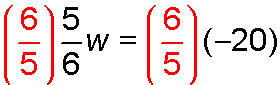 w = 24
To check your solution, substitute 24 for w in the original equation.
20  20

1.2, 1.3
1
Chad puts     of the money he earns from mowing lawns into a college education fund. This year Chad added $285 to his college education fund. Write and solve an equation to find how much money Chad earned mowing lawns this year.
4
Example 6
one-fourth    times    earnings   equals   college fund
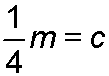 Write an equation to represent the relationship.
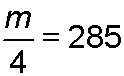 Substitute 285 for c. Since m is divided by 4, multiply both sides by 4 to undo the division.
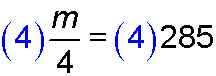 Chad earned $1140 mowing lawns.
m = $1140
1.2, 1.3
Example 7
The distance in miles from the airport that a plane should begin descending, divided by 3, equals the plane's height above the ground in thousands of feet. A plane began descending 45 miles from the airport. Use the equation to find how high the plane was flying when the descent began.
Distance    divided by 3    equals    height in thousands of feet
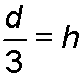 Write an equation to represent the relationship.
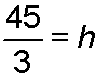 Substitute 45 for d.
15 = h
The plane was flying at 15,000 ft when the descent began.
1.2, 1.3
A person's weight on Venus is about       of his or her weight on Earth. Write and solve an equation to find how much a person weighs on Earth if he or she weighs 108 pounds on Venus.
9
10
Example 8
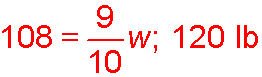